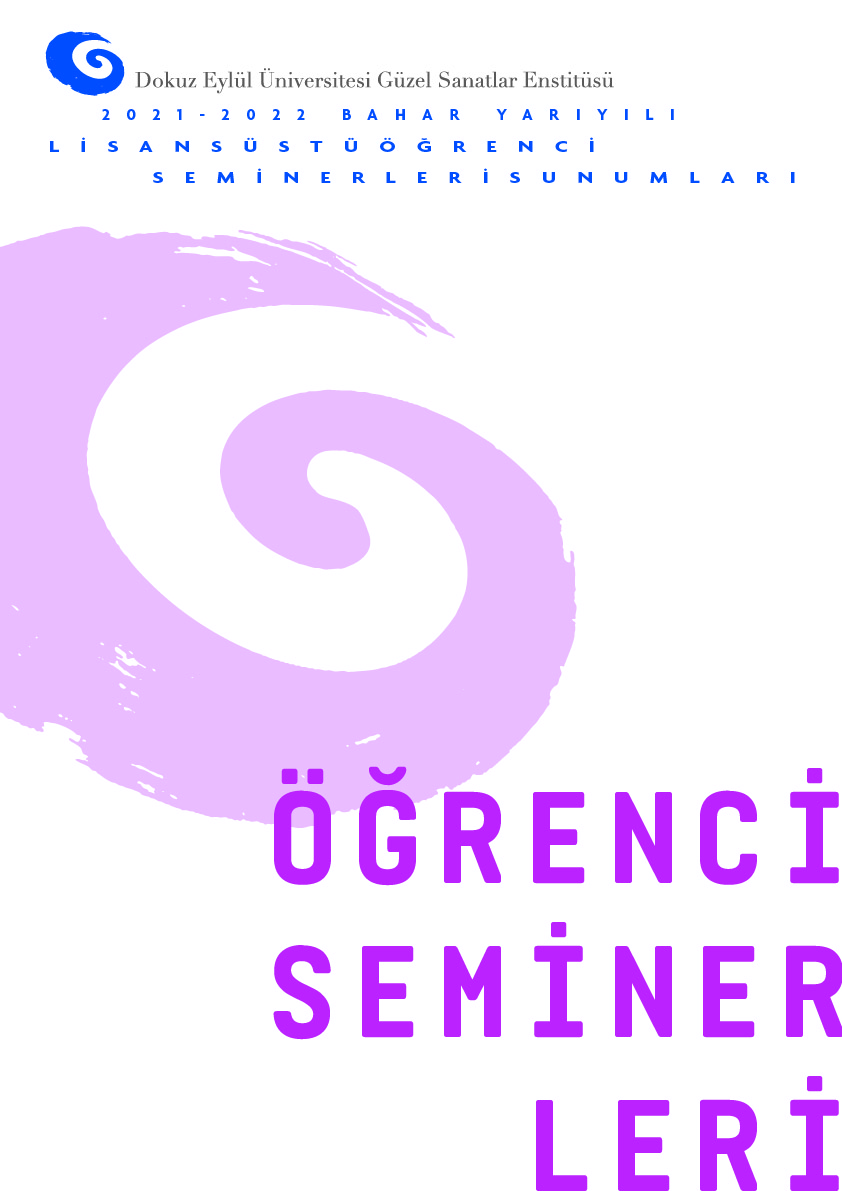 GRAFİK  ANASANAT DALI
 İlayda ASLAN 
Tipo Baskıda Çağdaş Uygulamalar: Dafi Kühne
Gizay Öke BERBER 
 Sergileme Tasarımında Paula Scher Örneği
Esra YILMAZ 
Editoryal İllüstrasyon ile Hikâye Anlatımı
Mir Amed ORHAN 
 Tasarımda İki Dillilik ve Şehirde Yansımaları
Betül ÇEÇEN 
 Bir Kitabın Yüzünü Tasarlamak
Korhan KALKAN 
Meta Ortamında Görsel Algı: Sanal Mekanlardaki Gerçek Bedenler
Bediye ÖZIRMAK 
 Cyanotype ile Grafik Nesnenin Zamansallığı Bağlamında Haikular
Meryem UĞUZ 
 Psikedelik Anlayış Bağlamında Plak Tasarımlarının Ortaya Çıkışı
Ataberk SOYLU 
 Görsel Ürün Oluşturmada Yapay Zekanın Göstergebilimsel Kavramlar Bağlamında Derin Öğrenme Tekniği ile Kullanımı
Esra OTURAK 
Metaverse Kavramı ve Tasarımı Yeniden Düşünmek
10 Haziran 2022
G.S.F. 10 Nolu Derslik
Saat 10:00